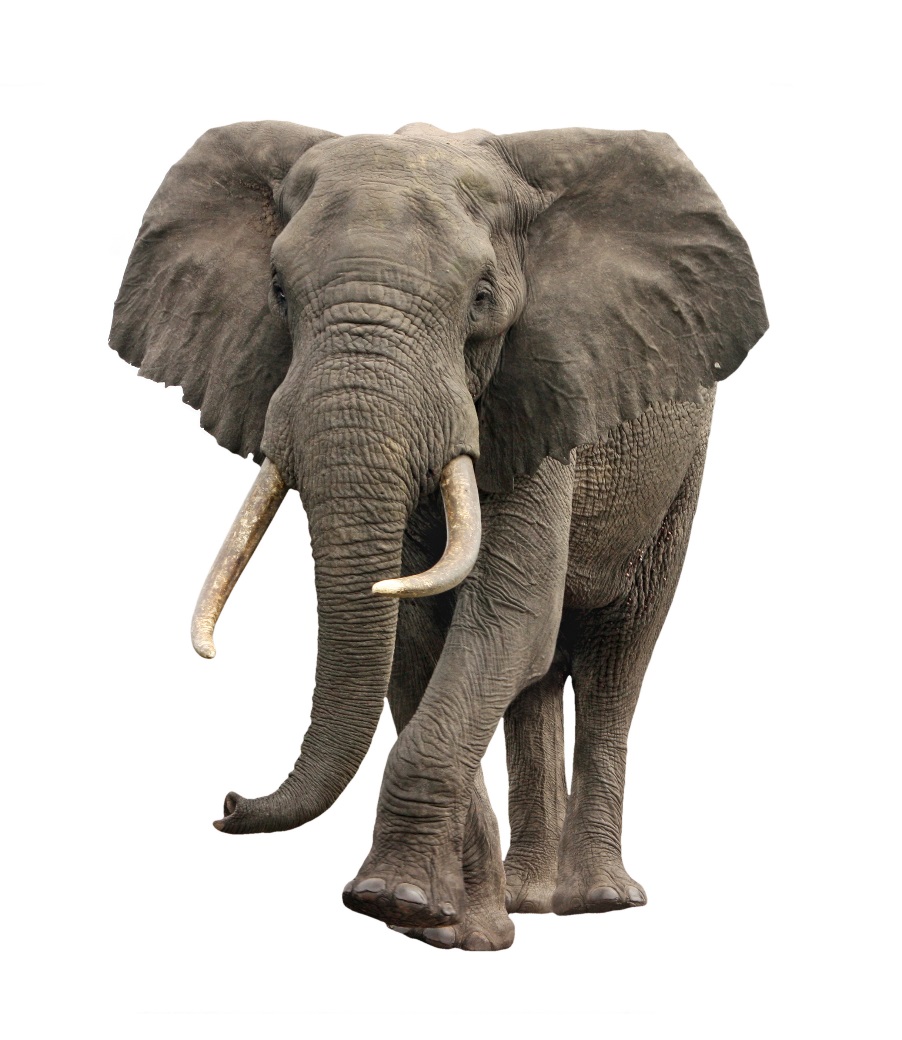 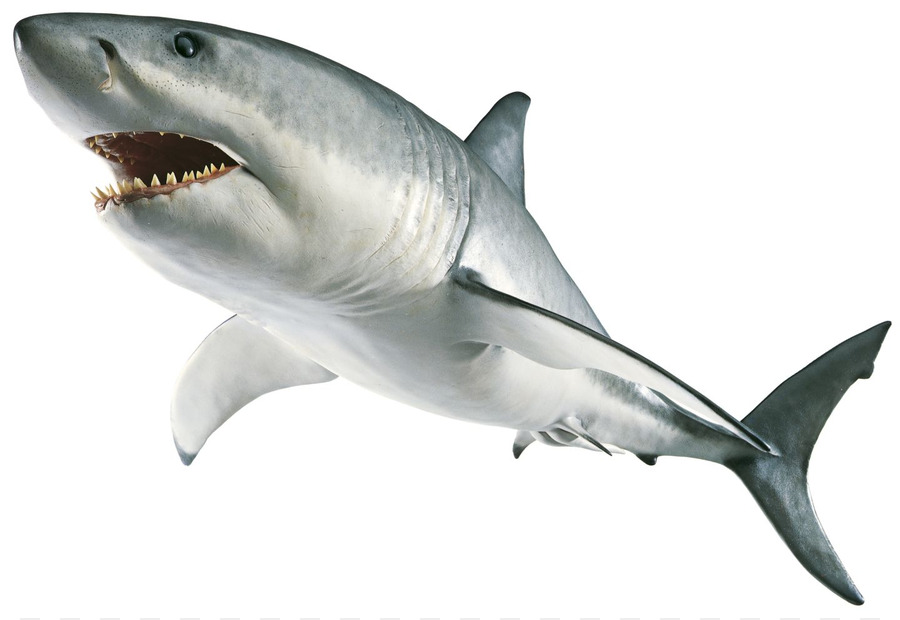 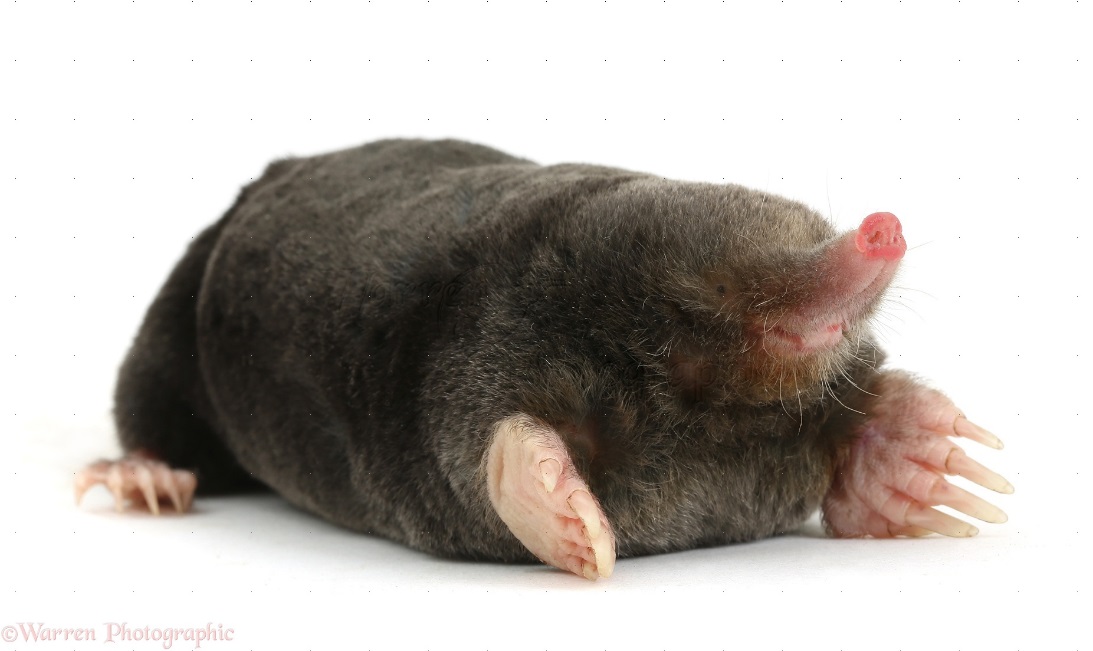 УСЛОВИЯ  ЖИЗНИ
ФАКТОРЫ  СРЕДЫ

ЭКОЛОГИЧЕСКИЕ  ФАКТОРЫ
ЭКОЛОГИЯ -
от двух греческих слов: «ойкос» - дом, жилище  «логос» - учение
наука о связях живых организмов между собой и окружающей средой
ТЕМА  УРОКА: 
«ЭКОЛОГИЧЕСКИЕ  ФАКТОРЫ»
ЭКОЛОГИЧЕСКИЕ  ФАКТОРЫ
АБИОТИЧЕСКИЕ
БИОТИЧЕСКИЕ
АНТРОПОГЕННЫЕ
АБИОТИЧЕСКИЕ  ФАКТОРЫ:
СВЕТ
ВОДА
КИСЛОРОД
ТЕМПЕРАТУРА
ОСАДКИ
СОСТАВ ПОЧВЫ
БИОТИЧЕСКИЕ  ФАКТОРЫ:
1)ВЗАИМОПОЛЕЗНЫЕ
БИОТИЧЕСКИЕ  ФАКТОРЫ:
ВЗАИМОПОЛЕЗНЫЕ
СИМБИОЗ
БИОТИЧЕСКИЕ  ФАКТОРЫ:
2)ПОЛЕЗНО - ВРЕДНЫЕ
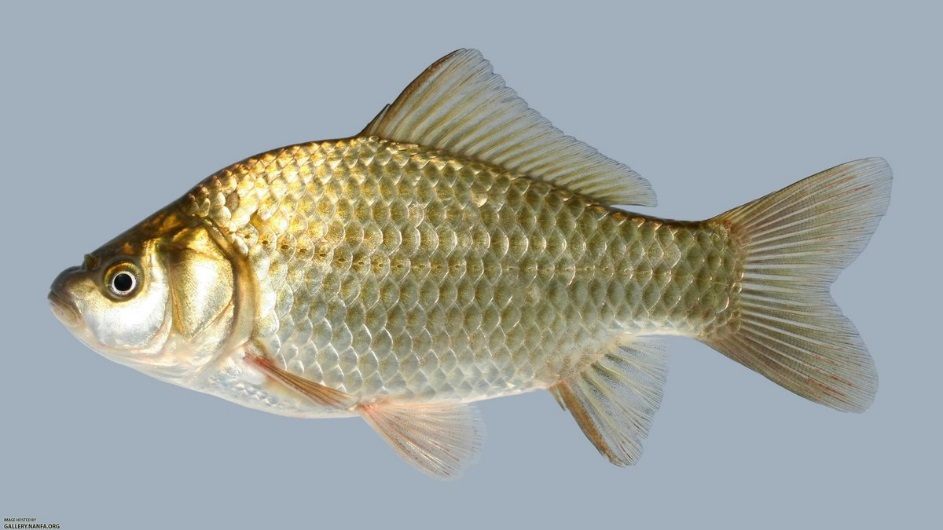 ХИЩНИЧЕСТВО
БИОТИЧЕСКИЕ  ФАКТОРЫ:
ПОЛЕЗНО - ВРЕДНЫЕ
ПАРАЗИТИЗМ
БИОТИЧЕСКИЕ  ФАКТОРЫ:
3)ВЗАИМОВРЕДНЫЕ
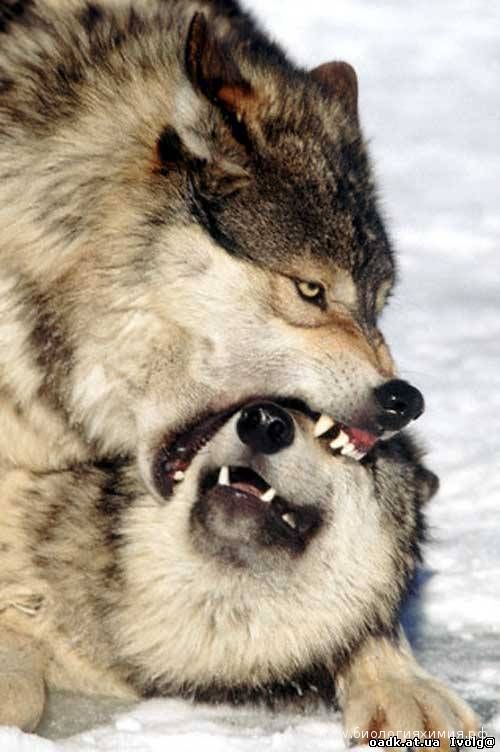 КОНКУРЕНЦИЯ
АНТРОПОГЕННЫЕ  ФАКТОРЫ:
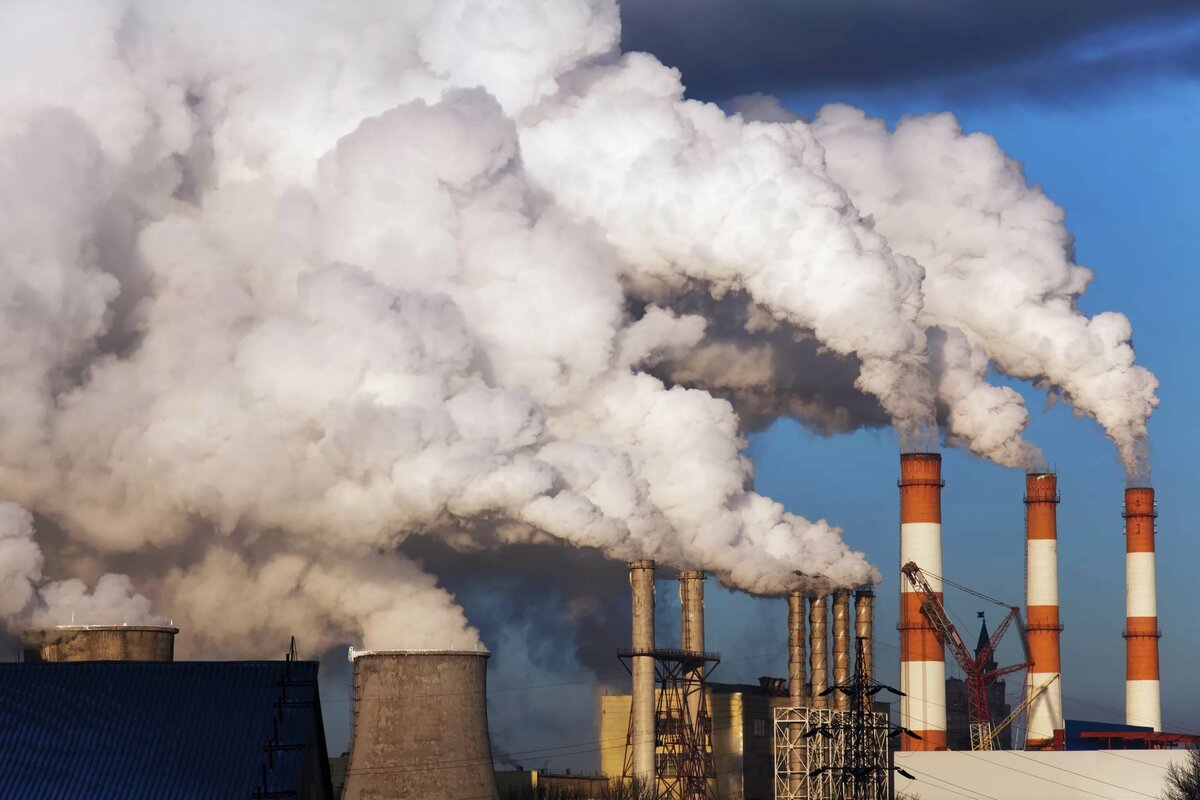 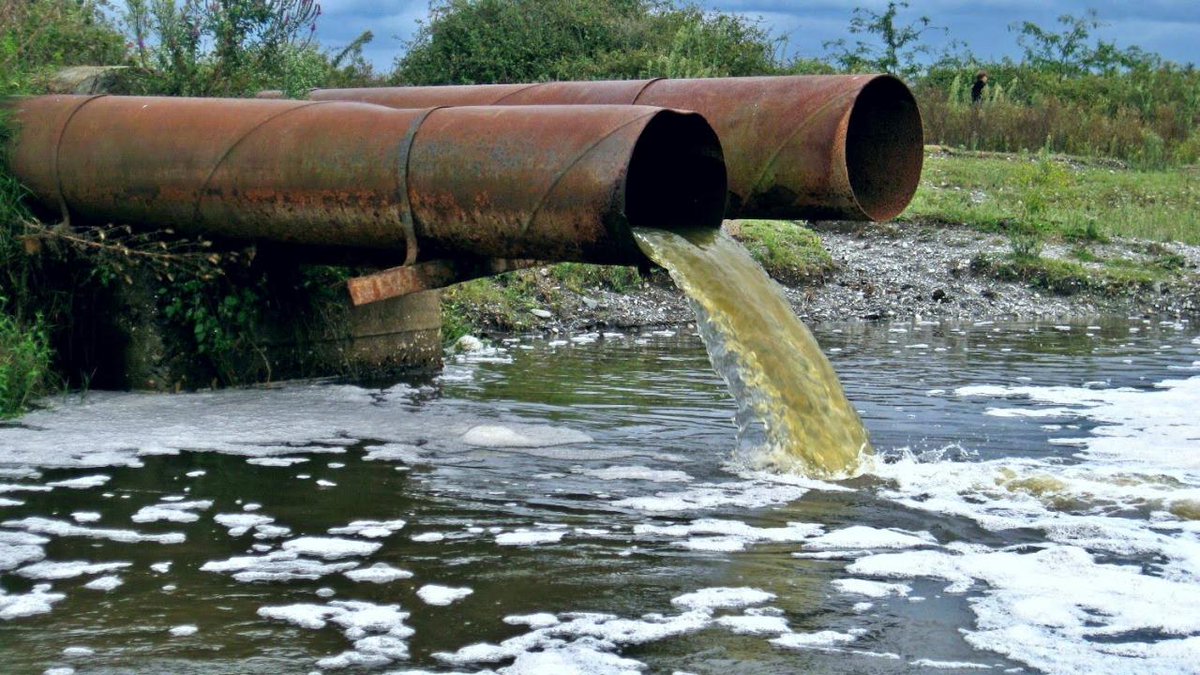 АНТРОПОГЕННЫЕ  ФАКТОРЫ:
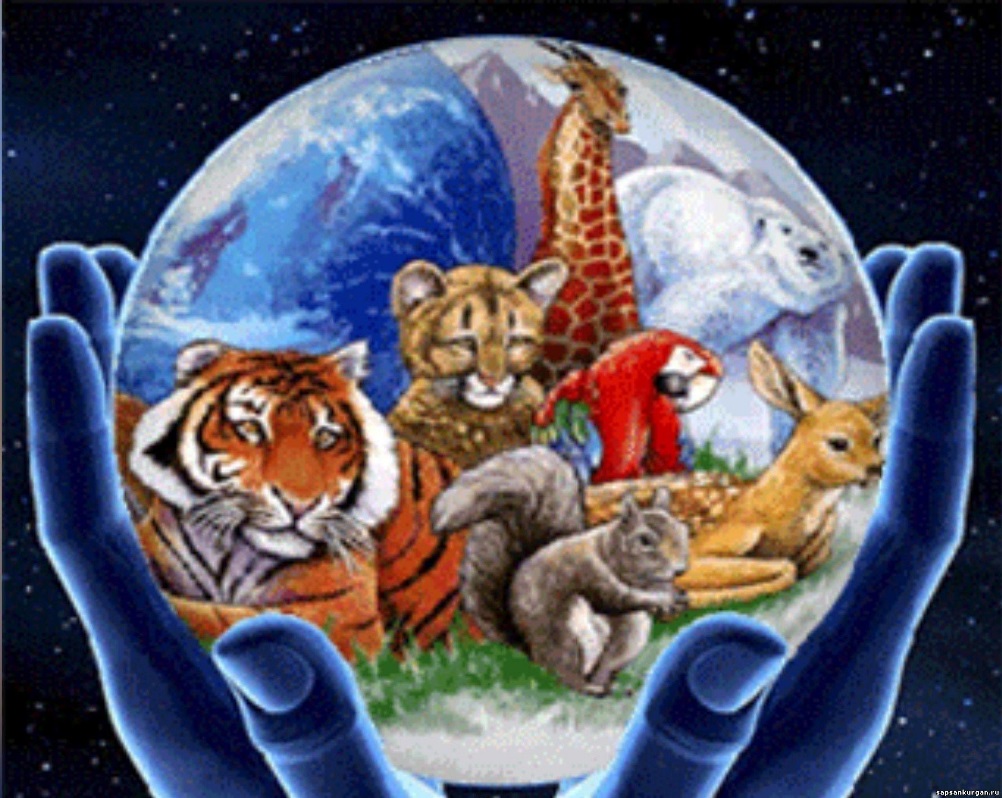 Давайте-ка ребята, природу …………..!
О ней ни на минуту не надо …………...
Ведь цветы, леса, поля и речки,
Это все для нас навечно!
ПРАВИЛЬНЫЕ  ОТВЕТЫ:
АБИОТИЧЕСКИЕ: 1, 3, 6

БИОТИЧЕСКИЕ: 4, 5, 8

АНТРОПОГЕННЫЕ: 2, 7, 9
ОЦЕНИ  СВОЮ  РАБОТУ:
8 – 9 БАЛЛОВ – «5»
6 – 7 БАЛЛОВ – «4»
5 – 3 БАЛЛА – «3»
3 – 1 БАЛЛ – «2»
ВЫБЕРИ  ЛИШНИЙ  ТЕРМИН:
ВЕТЕР, СНЕГ, НАСЕКОМЫЕ, ДОЖДЬ, ГРОЗА

ИСПАРЕНИЕ, ВЫРУБКА, ОХОТА, РЫБАЛКА

ВОЛК И ЗАЯЦ, БОЖЬЯ КОРОВКА И ТЛЯ, ОХОТА ЧЕЛОВЕКА НА МЕДВЕДЯ, КОТ И МЫШЬ
ПРАВИЛЬНЫЕ  ОТВЕТЫ:
ВЕТЕР, СНЕГ, НАСЕКОМЫЕ, ДОЖДЬ, ГРОЗА

ИСПАРЕНИЕ, ВЫРУБКА, ОХОТА, РЫБАЛКА

ВОЛК И ЗАЯЦ, БОЖЬЯ КОРОВКА И ТЛЯ, ОХОТА ЧЕЛОВЕКА НА МЕДВЕДЯ, КОТ И МЫШЬ
ФИЗКУЛЬТМИНУТКА
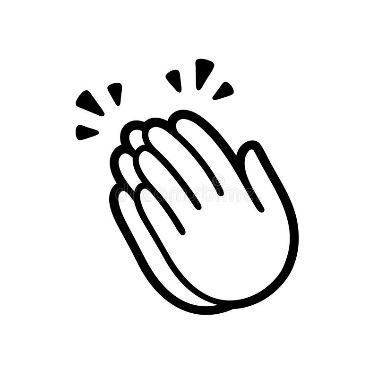 ВОДНАЯ  СРЕДА – 

НАЗЕМНО-
    ВОЗДУШНАЯ  СРЕДА –

ПОЧВЕННАЯ  СРЕДА -
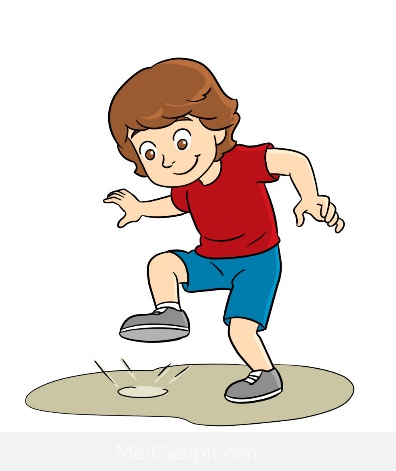 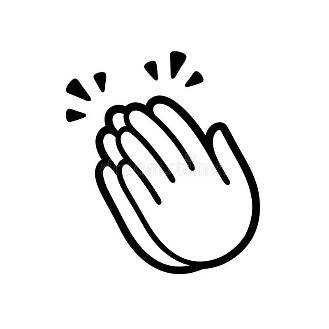 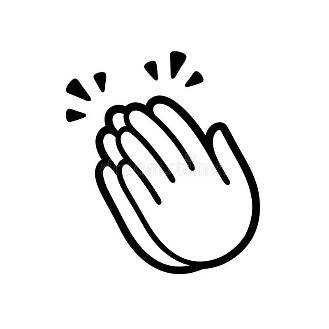